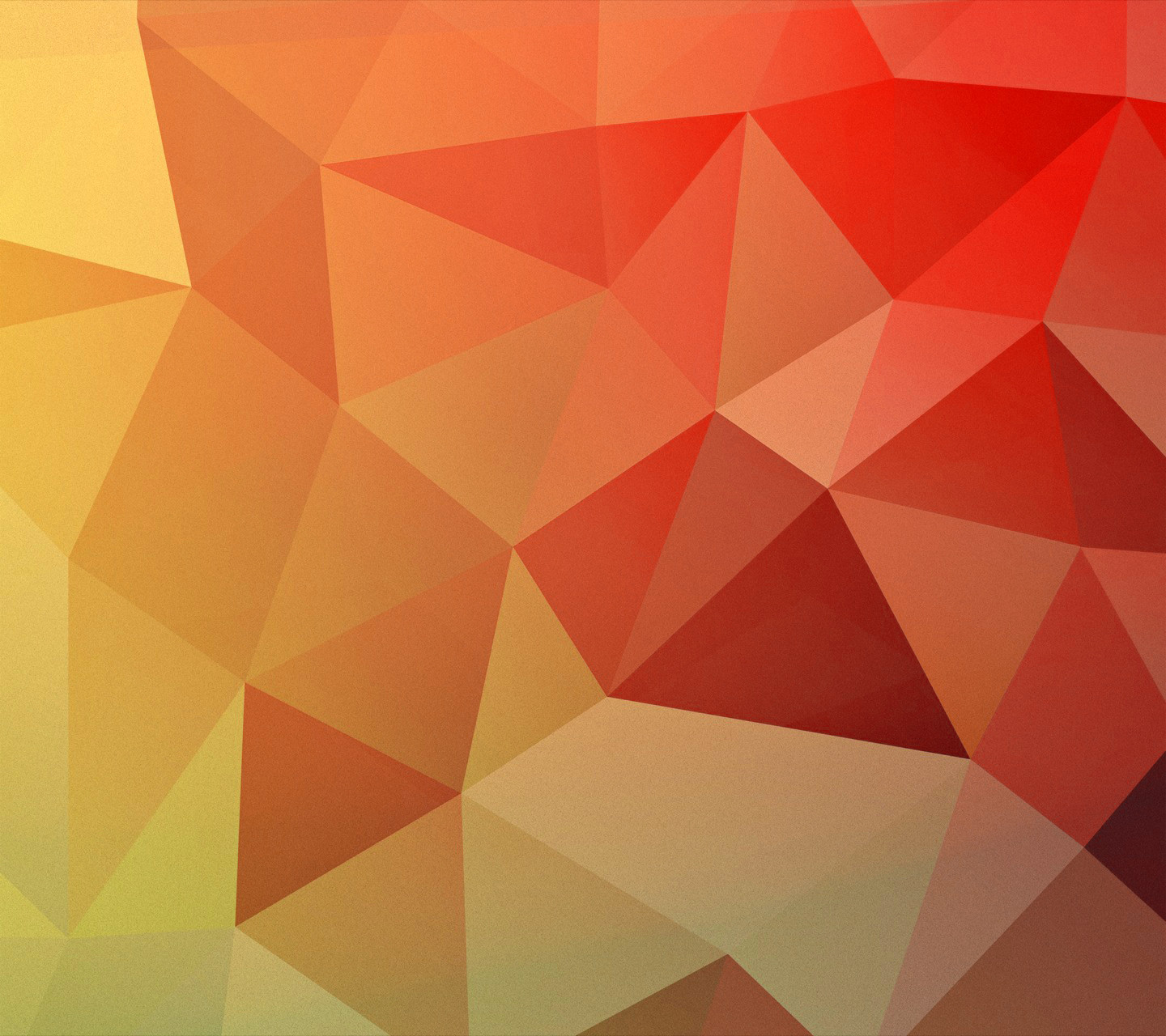 Angles and Shapes
-
Vertically Opposite angles
Look back at these angles. Do you notice a pattern?
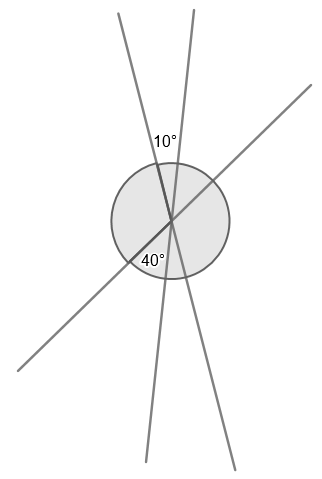 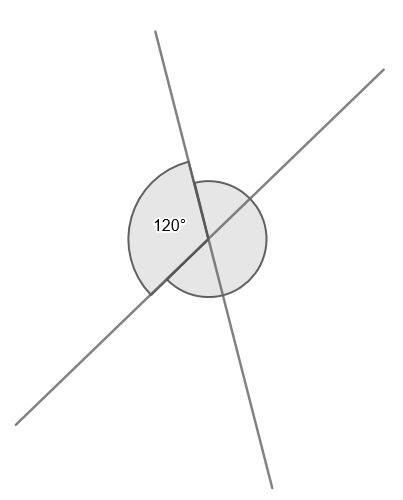 60°
40°
130°
120°
130°
60°
10°
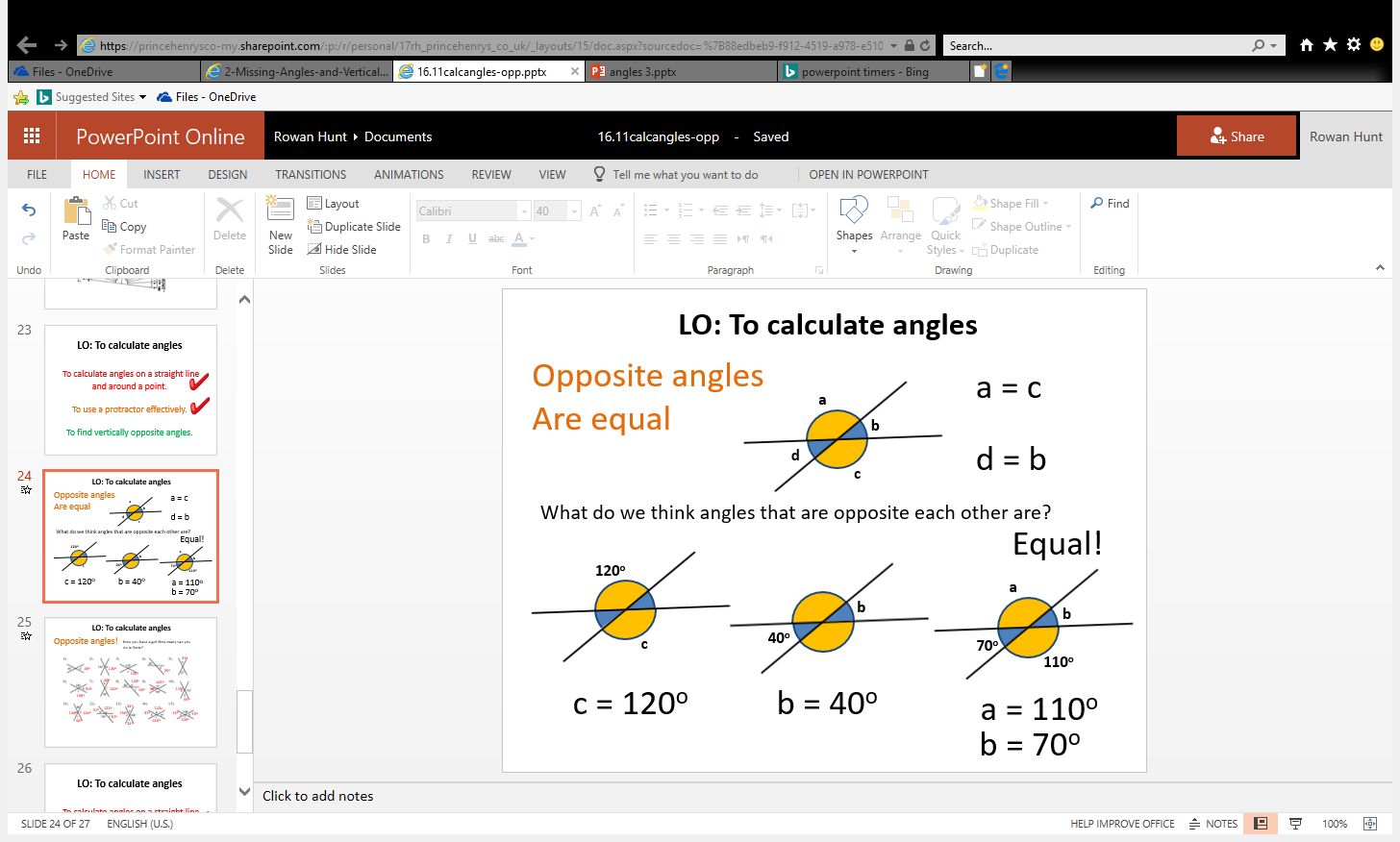 Using the angle facts we already know, how can we prove this?
See if you can come up with a strategy for proving this.
Hint: think about angles on a straight line and in a circle.
Which pair of angles will be equal?
a
d
b
c
Which pair of angles will be equal?
e
g
h
f
Which pair of angles will be equal?
i
m
k
l
n
j
Find a
45°
a°
Find b and c
130°
b°
c°
Find b and c
What rule did you use to find b?


Angles on a straight line
Angles about a point
Vertically opposite angles
130°
b°
c°
[Speaker Notes: 1 and 2 are both valid but must be able to justify]
Can you work out all of the missing angles using what you have just learnt?
u°
w°
v°
123°